Динамика прохождения педагогическими работниками процедуры аттестации
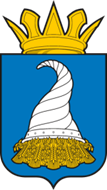 Управление образования администрации Кунгурского муниципального округа Пермского края